Expérience pour la modélisation des effets radiobiologiques:Prédiction de la dose biologique
Equipe PRISME, IP2I, Université Lyon 1


Journée Archade GDRMI2B2020

Michael Beuve
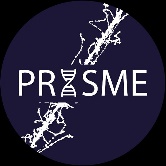 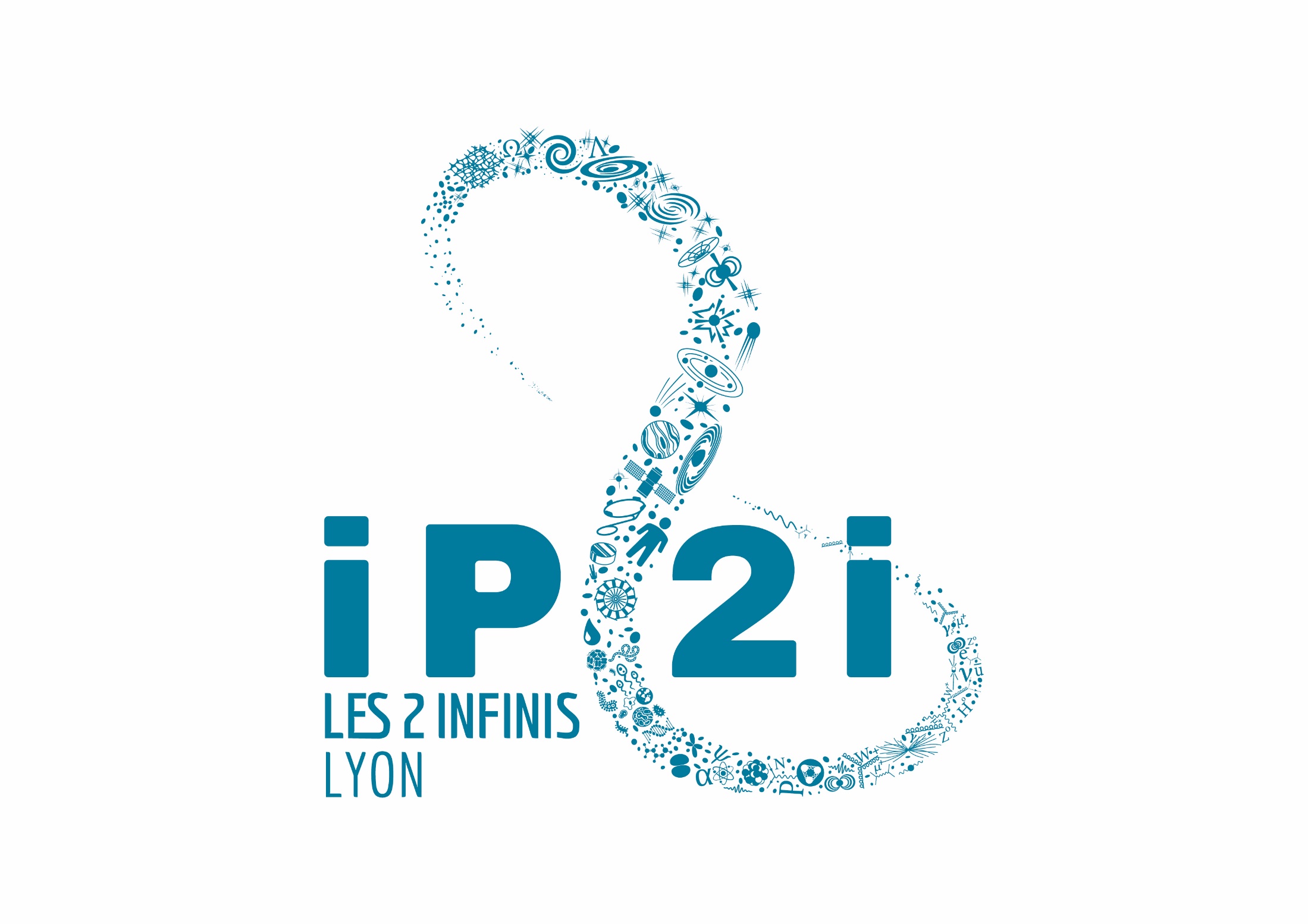 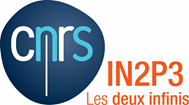 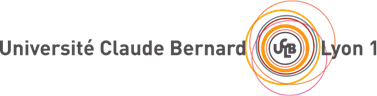 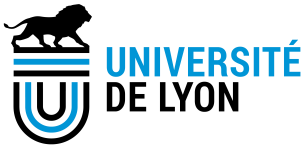 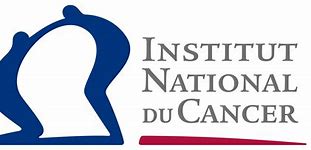 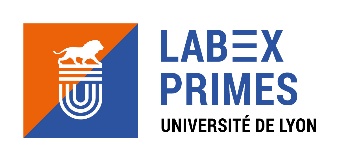 Contexte scientifique
Comprendre, quantifier et modéliser les effets des hadrons 
Modéliser les effets biologiques pour prédire la dose biologique
Optimiser les plans de traitements en hadronthérapie
Développement du modèle NanOx  et du modèle MKM (collab. L. Maigne LPC Clermont)
Données : Pour paramétrer et challenger les modèles
Ex : avec trois lignées cellulaires V79, CHO-K1 et HSG
Exemple de benchmark pour la lignée V79Proton, Helion, Carbone, Neon, Argon
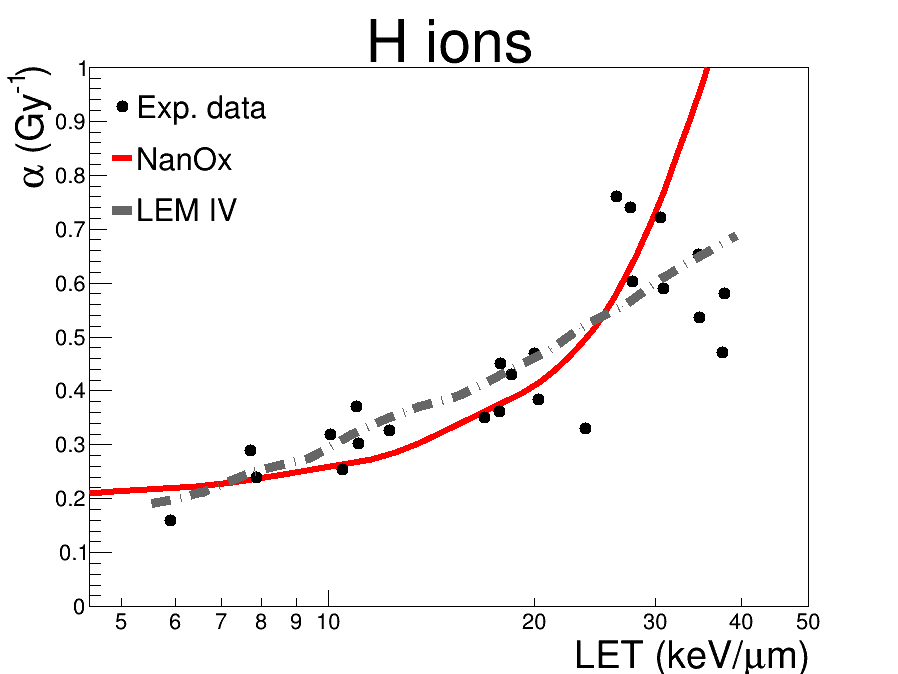 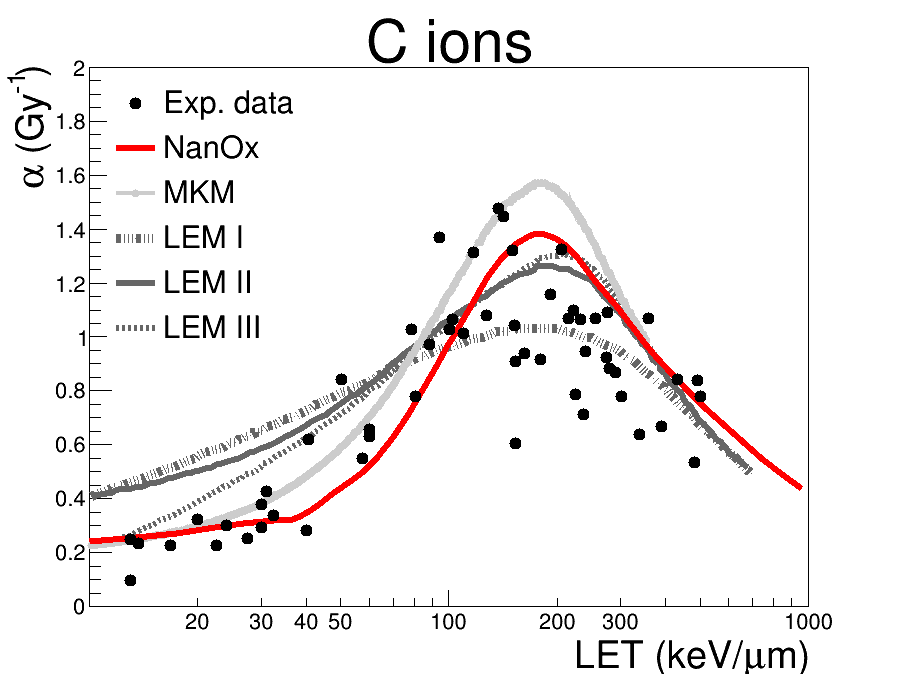 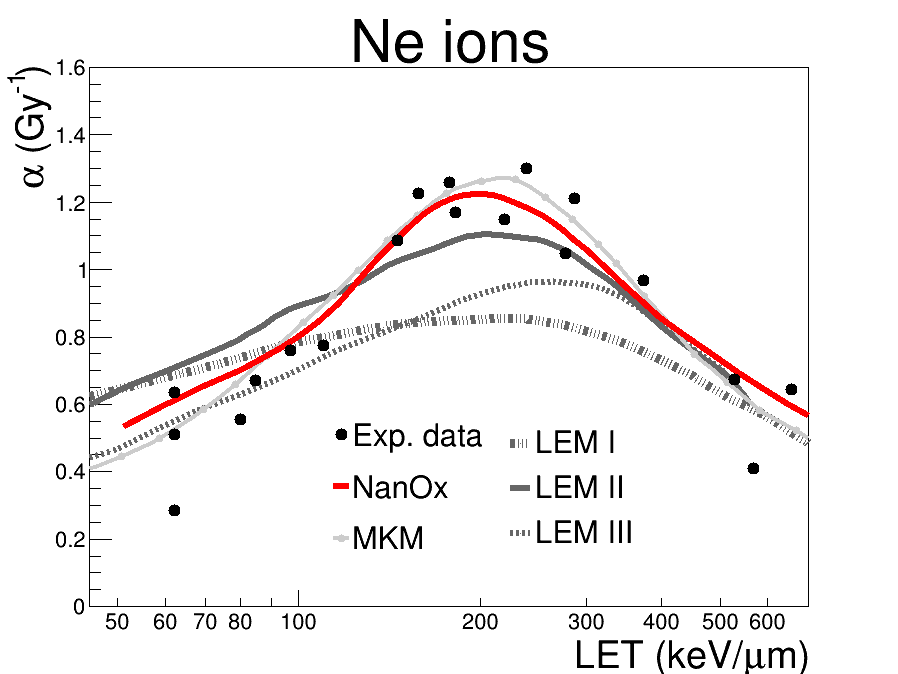 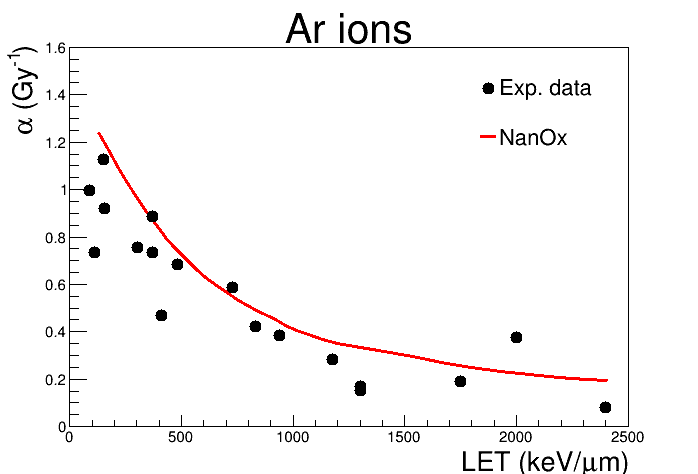 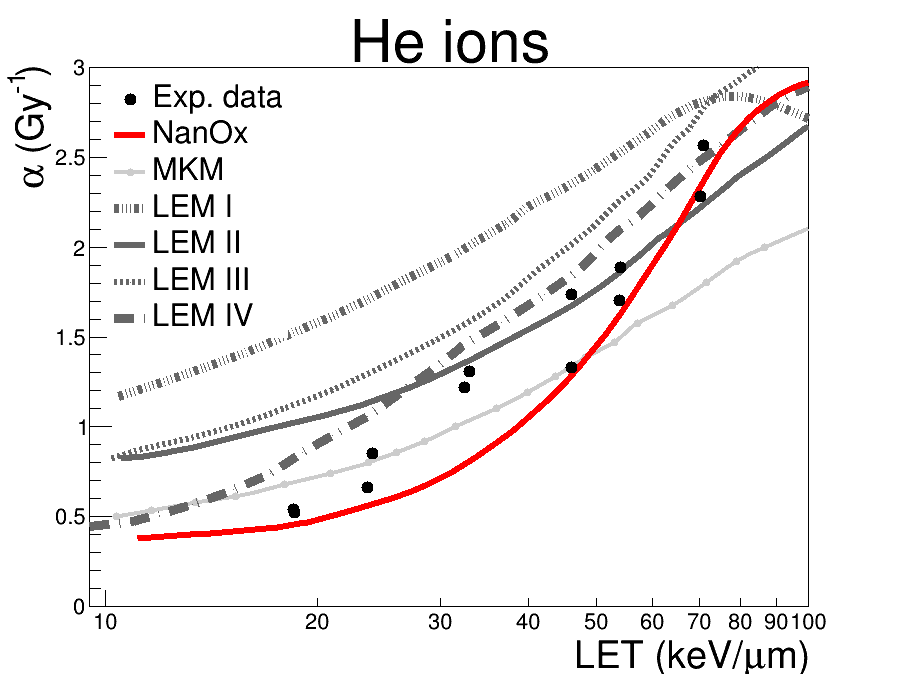 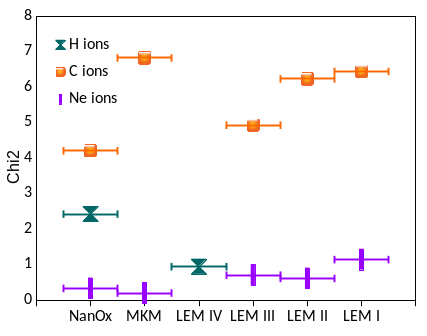 CHO-K1 cells, α(LET)
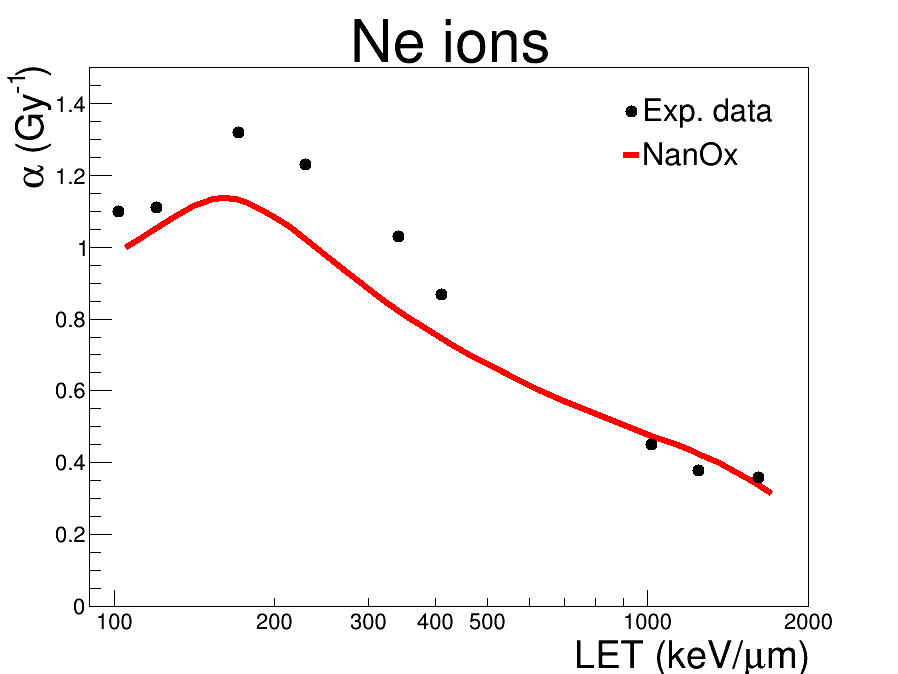 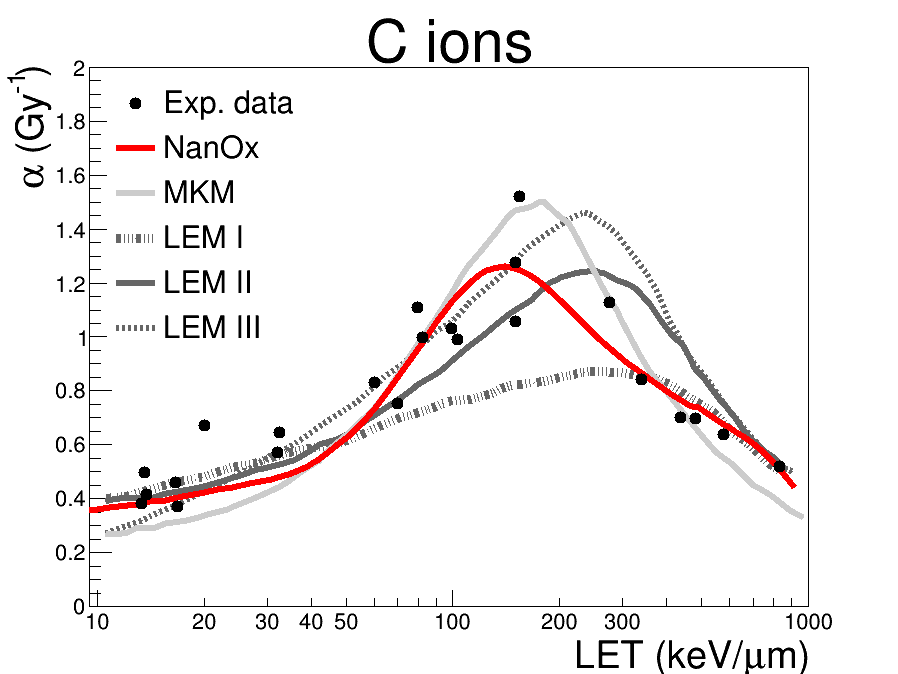 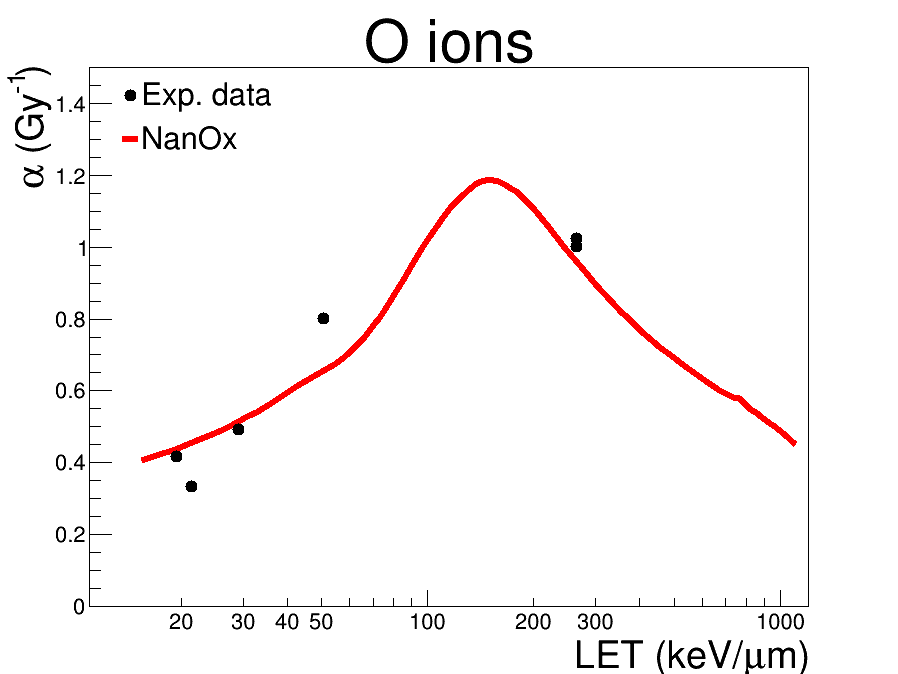 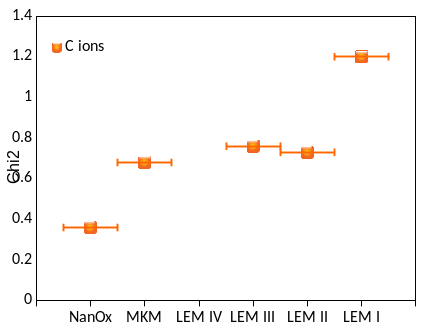 HSG cells, α(LET)
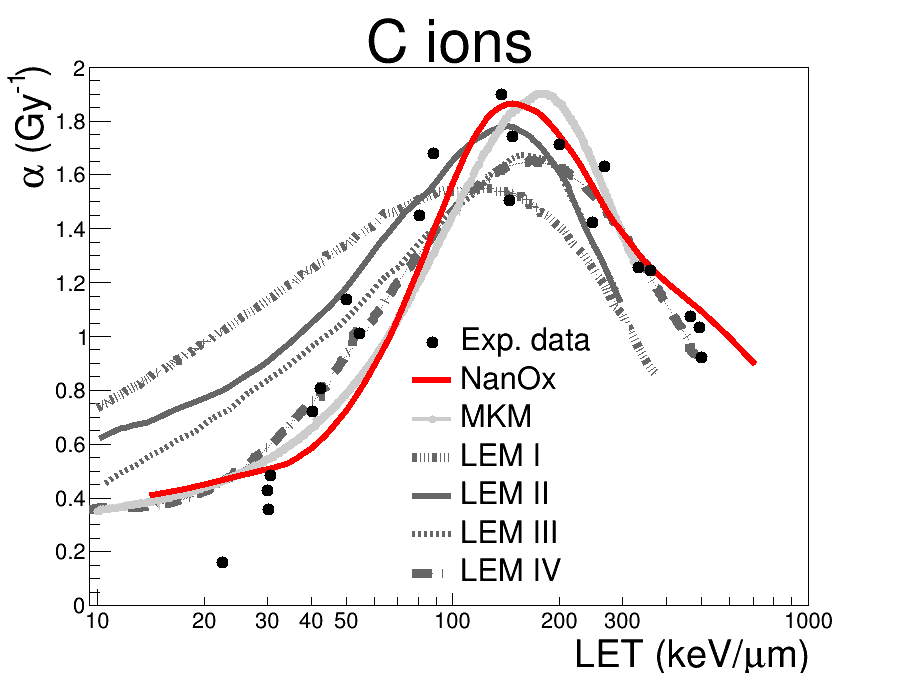 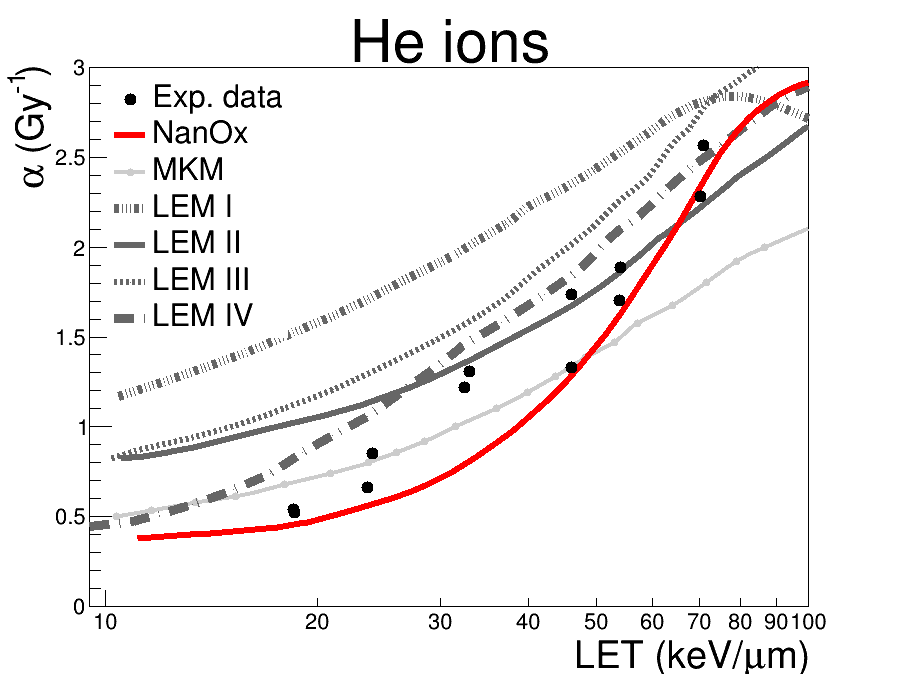 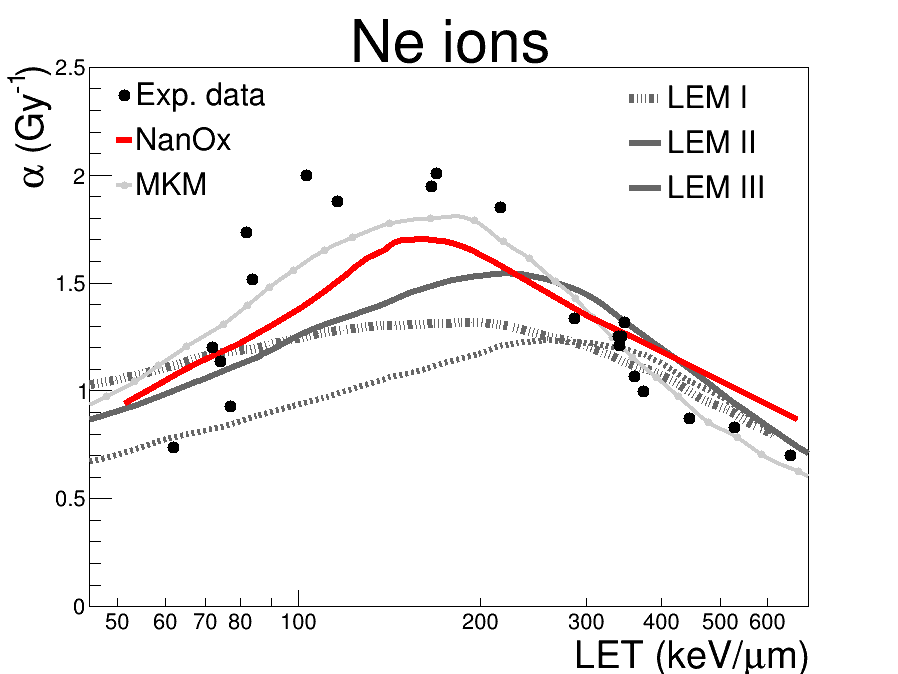 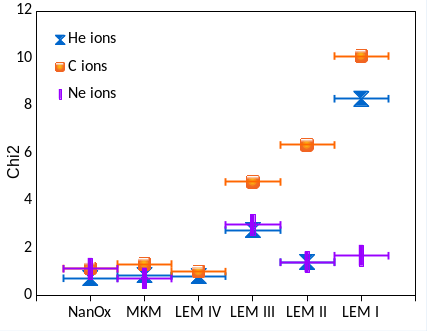 Comparaison en SOBP
Nécessaire pour se rapprocher des conditions de la clinique
SOPB optimisé uniforme en dose physique ou en dose biologique (avec un TPS)

Besoin de couplé les modèles biophysiques avec une simulation du transport des particules
Post traitement à partir des sortie G4 (Physique Cancer CliNanOx  Post-doc IP2I C. Monini)
 Développement de l’acteur biodose sous Gate (Thèse LabEx PRIMES Y. Ali IP2I, LPC-Clermont, Creatis) 
Inclusion dans un TPS hadron (ex Ray Station)
exemple : Arronax /Helium
SQ20B cells, He ion irradiations in spread-out Bragg peak @ Arronax
Preliminary results
exemple : HIBMC/ Carbon
HSG Cells, C ion irradiations in spread-out Bragg peak @HIBMC
Preliminary results
Synthèse des besoins
Conditions faisceaux 
Différents ions (proton à l’oxygène)Monoénergétique et SOBP  - dose physique et en dose biologique -
Différentes géométries (taille et position dans le SOBP)
Différentes structures spatiales et temporelles (passif, actif, flash, microfaisceau)
Conditions biologiques
Survie cellulaire mais pas seulementEx : Dommage d’ADN (effets locaux de NanOx + couplage NanOx G4DNA)
Nombreuses lignées cellulaires
Différents environnements (oxygène)
Différents systèmes biologiques (de la monocouche cellulaire aux tumeurs xénogreffées sur animaux)
Mesures de dosimétrie multiéchelle
Réponse des dosimètres passifs ou actifs en fonction du type et du TEL des ions
En monoénergétique et SOBP
Et selon les avancées technologiques micro et nanodosimétrie
Besoins en équipements et installations
- Un atelier 
Avec un minimum d’outils standards pour les bricolages de dernière minute. 
- Un TPS (type raystation) avec  possibilité 
D’intégrer des données issues de modèles biophysiques 
De réaliser des SOBP optimisés en dose biologique
- Un accès à des fichiers décrivant précisément les irradiations réalisées par la machine
- Une modélisation GATE de la ligne d’irradiation
- Durées d'expériences 
Créneaux de 12 à 16h, 3 à 4 fois par an.